MISION EN EL MAGISTERIO Y EN EL CORAZON DE PAPA FRANCISCO
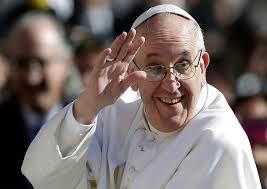 «La vida se alcanza y madura a medida que se la entrega para dar vida a los otros. Eso es en definitiva la misión.»  (E.G. 10)
«Que Dios nos empuje a salir al encuentro de tantos hermanos y hermanas que están en la periferia, que tienen sed de Dios.Que no nos deje en casa; que nos empuje a salir de casa.Y así seamos discípulos del Señor»(en la JMJ, Río d. J. 2013)
«No podemos quedarnos tranquilos en espera pasiva en nuestros templos…Hace falta pasar de una pastoral de mera conservaciòn a una pastoral decididamente misionera»(EG 15, citando Aparecida)
«Todos somos invitados a aceptar este llamado: salir de la propia comodidad y atreverse a llegar a todas las periferias que necesitan la luz del Evangelio»(EG 20)
«La alegría del Evangelioes misionera»(EG 21)
«Sueño con una opción misionera capaz de transformarlo todo:costumbres, estilos, horarios, lenguaje y toda estructura eclesial»(EG 27)
«La reforma de las estructuras sólo puede entenderse en este sentido: procurar que todas ellas se vuelvan más misioneras»(EG 27)
«Cada parroquia, cada diócesis están llamadas a la conversión misionera»(EG 28 y 29)
«Cada vez que intentamos volver a la fuente y recuperar la frescura original del Evangelio, brotan nuevos caminos, métodos creativos…»(EG 11)
«Una pastoral en clave misionera no se obsesiona por la transmisión desarticulada de una multitud de doctrinas…..El anuncio se concentra en lo esencial»(EG 35)
«Un corazón misionero se hace débil con los débiles, todo para todos…Nunca se encierra, nunca se repliega en sus seguridades, nunca opta por la rigidez autodefensiva»(EG 45)
«La Iglesia ‘en salida’ es una Iglesia con las puertas abiertas»(EG 46)
«La Iglesia no es una aduana, es la casa paterna donde hay lugar para todos»(EG 47)
«El proyecto de Jesús es instaurar el Reino de su Padre, el Reino de Dios»(EG 180)
«NO a una economía de exclusión»(EG 53)
«NO a una cultura del ‘descarte’»(EG 53)
«NO a la globalización de la indiferencia»(EG 54)
«NO a la idolatría del dinero»(EG 55)
«NO a la especulación financiera»(EG 56)
«No a una dinero que gobierna en lugar de servir».(EG 57)
«No a la desigualdad social que engendra violencia»(EG 59)
«No a escaparse de los compromisos»(EG 81)
«No al pesimismo estéril»(EG 84)
«No a la mundanidad espiritual»(EG 93)
«No a la guerra entre nosotros»(EG 98)
«Sí a las relaciones nuevas que genera Jesucristo»(EG 87)
«La intimidad de la Iglesia con Jesús es una intimidad itinerante».(EG 23)
«La Iglesia ‘en salida’ es una comunidad de discípulos misioneros que toman iniciativa (EG 24)….Es una Iglesia con las «puertas abiertas» (46)
«Salgamos, salgamos a ofrecer  a todos la vida de Jesucristo»(EG 49)
«Prefiero una Iglesia accidentada, herida y manchada por salir a la calle, antes que una Iglesia enferma por el encierro y la comodidad de aferrarse a las propria seguridades.»(EG 49)
«No quiero una Iglesia preocupada por ser el centro».(EG 49)
«No quiero una Iglesia tranquila, quiero una Iglesia misionera…..»
«Quiero una Iglesia al servicio de los más pobres….»
«La misión es algo que yo no puedo arrancar de mi ser si no quiero destruirme»(EG 273)
«Yo soy una misión en esta tierra, y para eso estoy en este mundo»(EG 273)
«Somos marcados a fuego por esa misión de iluminar, bendecir, vivificar, levantar, sanar, liberar.»(EG 273)